discovery
delivery
disclosure
Lorcan DempseyOCLC
U Minnesota Nov 23 2009
U Minnesota: some numbers
Interlude: network reconfiguration

Picture 1: an emerging systems pattern: a materials workflow perspective ..
Picture 2: a period of transition: collection directions ..
Interlude: network reconfigurations
Picture 3: extending the network picture: a disrupting ecology  ..

Conclusion: some tentative directions
overview: 3 pictures and some context
numbers
With thanks to Brian Lavoie and Constance Malpas
Scale
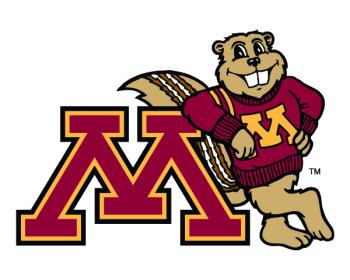 Total number of UM holdings
in WorldCat:
4,316,022
Contribution
Number of UM-contributed
records in WorldCat:
575,542
Diversity
311 languages
(26% of holdings non-English)

233 countries of publication
(48% of holdings non-US)
Value of Contribution
Number of holdings attached
to UM-contributed records:
2,687,888
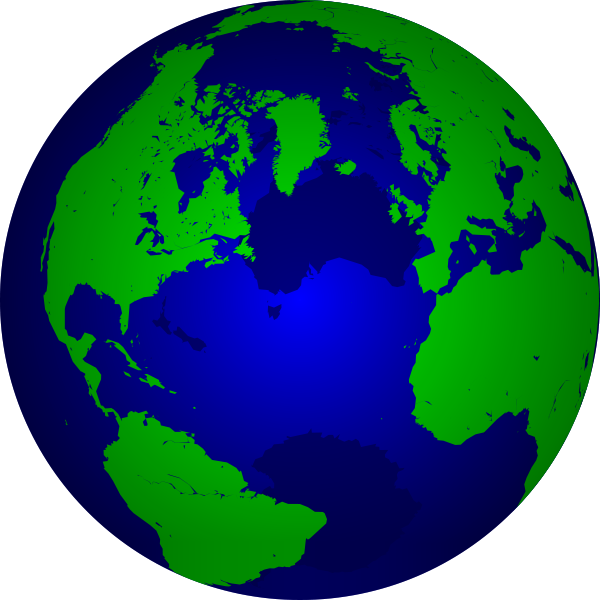 Rareness
Number of items held by:
5 or fewer institutions: 683,258
25 or fewer institutions: 1,603,701
U Minnesota in WorldCat
Statistics current as of July 2009
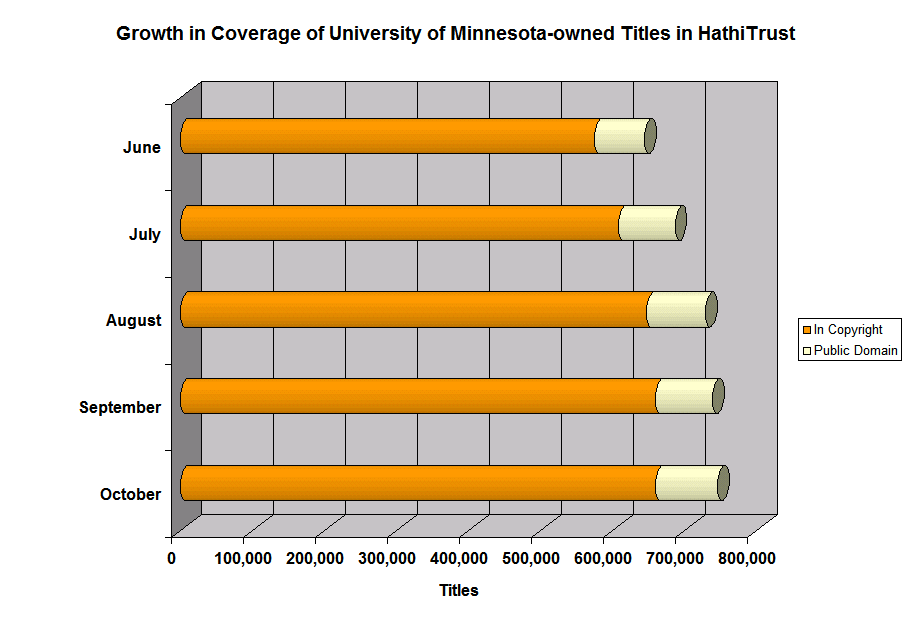 = 20% of MNU library holdings
784,796
9.3 miles of library shelving
[Speaker Notes: Coverage of MNU-owned content in the Hathi repository is growing – not because Minnesota is depositing content, but because MNU holds a significant proportion of the titles that are being digitized and contributed by other research libraries.  Yet only a small part of the Hathi corpus (10-12% of titles, according to our analysis) is available as public domain content.  
Can Minnesota realize the potential space savings that participation in Hathi might offer without jeopardizing its role as a leading provider of academic library content?  MNU has ranked first among ARL lenders for a decade or more.  How will its role as a delivery hub be affected by the increased discoverability of the Google Books corpus?  What is the library’s responsibility as a provider of print ‘surrogates’ in the current scholarly environment?
This is largely a question of supply and demand.  Assuming the price point for licensed access to the GBS corpus is reasonable, we can anticipate that demand for print access will decline as students and faculty at ARL libraries move their scholarly work online.  One can infer that both the preservation value and scholarly demand for print versions will decline over time, reducing the need for redundant physical inventory.
This raises the question of how much redundancy in print collections exists for titles currently preserved in the Hathi repository.  (i.e. how ‘safe’ is it for Minnesota to reduce its print holdings in view of Hathi coverage?)

NB:  space savings calculation based on avg monograph size of .75 inches; this is the figure Hathi uses in its calculations]
Minnesota-owned Titles in Hathi:  
System-wide Print Holdings
Given ubiquitous digital access
                  robust digital preservation guarantees
                        relative abundance of alternative print supply
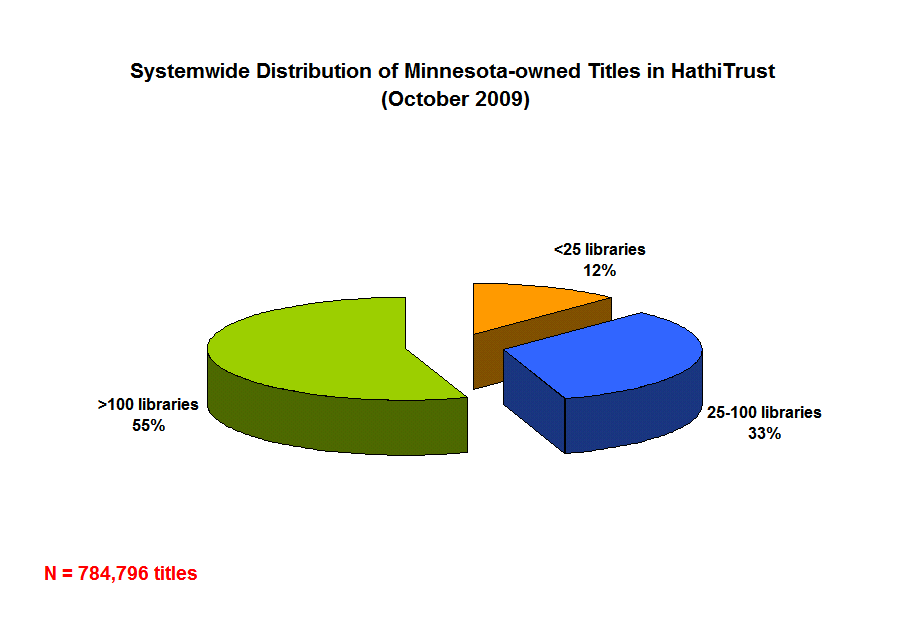 where should Minnesota focus library resources?
   preservation priorities . . . delivery portfolio
[Speaker Notes: Minnesota is unlikely to divest holdings for which there is limited systemwide supply, since this would not only erode its role as a just-in-case provider of print editions but also compromise community preservation goals.  On the other hand, the university could reasonably seek to reduce holdings for which digital access and preservation is assured, and for which systemwide supply is relatively abundant.]
Distribution of print holdings reflects:
	 scale of scholarly attention (research v. teaching)
		scope of intended audience
scholarly
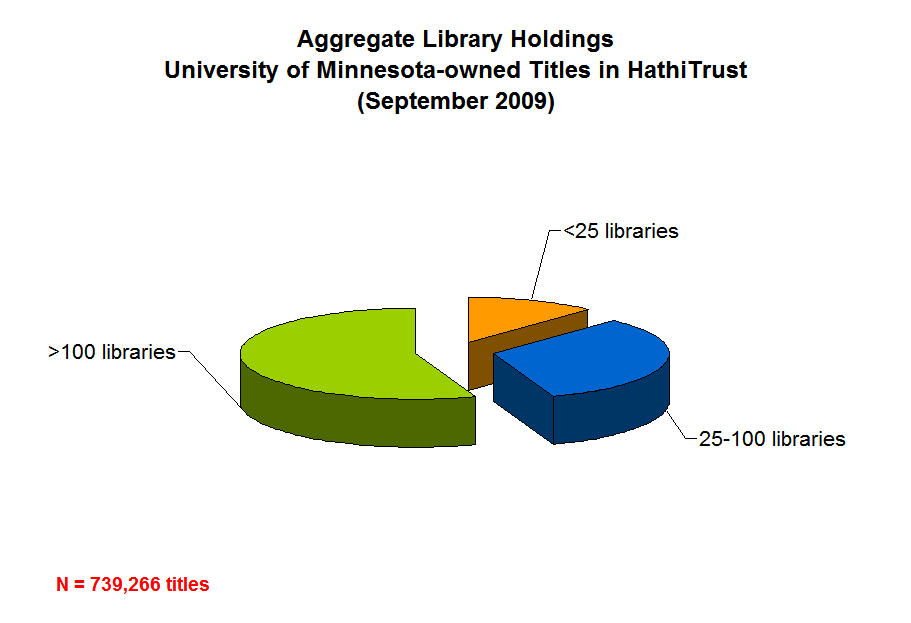 specialist &research monographs
‘the canon’
‘the canon’
research monographs
A
T
T
E
N
T
I
O
N
broad
narrow
A U D I E N C E
scholarly editions
core secondary works
scholarly editions
core secondary works
pedagogical
[Speaker Notes: Where Minnesota choose to draw the lines will be determined in large measure by the university’s business model.]
. . . suggests potential redistribution of print inventory to support post-digitization access
			and preservation requirements
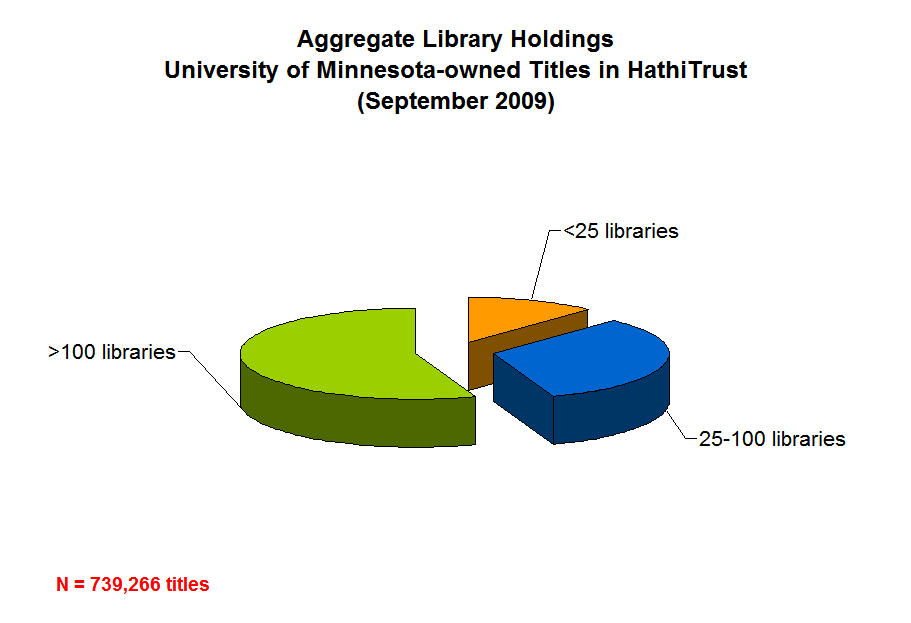 Retain as local asset?
.. or 10 or 5 or ?
Source print delivery with network provider?
Shared research collection, regional consolidation?
Choices?
[Speaker Notes: By outsourcing management of content that no longer delivers distinctive local value, Minnesota can]
Renegotiate local,
		     group,
			 global delivery portfolios?
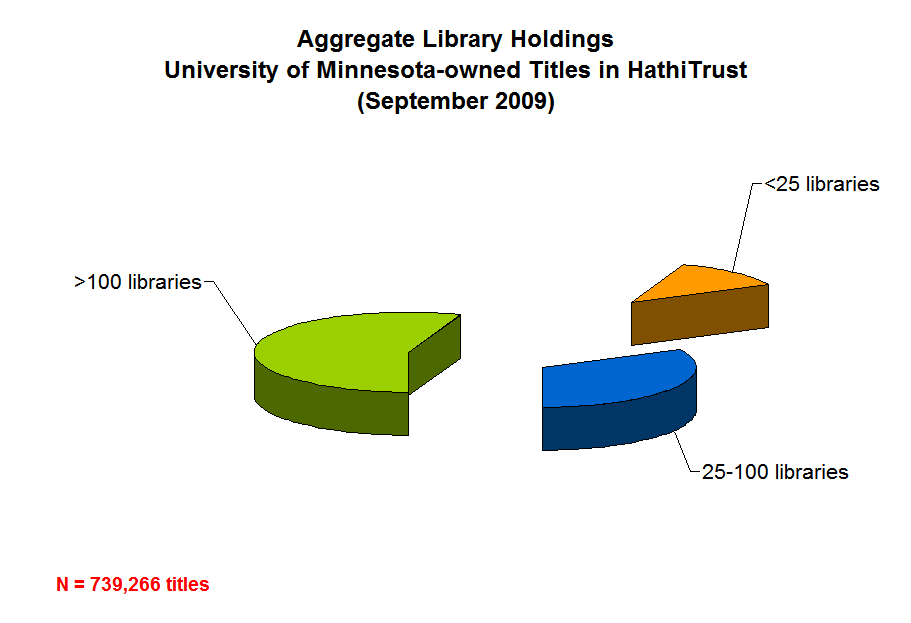 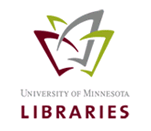 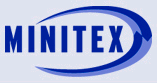 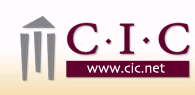 [Speaker Notes: [naming potential service partners is the wrong thing to do …]]
interlude
Network reconfigurationcf bookstores, travel agents, newspapers
Consumer switchThen: More investment in business/education environments.Now: More investment in consumer environments.
Workflow switchThen: Expect workflows to be built around myservice. Now: Build services around workflows
Attention switchThen: Resources scarce; attention abundant. Now: Attention scarce; resources abundant.
In an environment of scarce attention high transaction costs equals low/no availability.
Visitors and residents: Dave White
emergingpattern
An institutional view: moving beyond materials workflow silos?
Userenvironment
End User Access
Bought/Physical
Elctronic/Licensed
Digitised/
Digital
Specialcolls/Archives
Materials
workflow
Managementenvironment
Management
Management
Find It
Userenvironment
End User Access
Get It
Bought/Physical
Elctronic/Licensed
Digitised/
Digital
Specialcolls/Archives
Library &
Network
Resource
Metadata
Content
Managementenvironment
Manage It
Management
Find It
Userenvironment
OPAC
MetaSearch
A-Z
NxtGen
Website
End User Access
Get It
Bought/Physical
ILL/CIRC
Elctronic/Licensed
LINK RESOLVER
Digitised/
Digital
SPECIAL
Specialcolls/Archives
Library &
Network
Resource
Metadata
MARC
A&I
XXX
DC
EAD
Content
Managementenvironment
Manage It
ILS
ERM
REPOSITORY
SPECIAL
Management
End-user environmentintegrated discovery
Find It
Userenvironment
OPAC
MetaSearch
A-Z
NxtGen
Website
End User Access
Get It
Bought/Physical
ILL/CIRC
Elctronic/Licensed
LINK RESOLVER
Digitised/
Digital
SPECIAL
Specialcolls/Archives
Metadata
MARC
A&I
XXX
DC
EAD
Content
Management environment
Integrated resource management
Managementenvironment
Manage It
ILS
ERM
REPOSITORY
SPECIAL
Management
collection directions
Outside in and inside out
Stewardship
high
low
Low-High
Books & Journals
Newspapers
Gov Documents
CD & DVD
Maps
Scores
Low-Low
Freely-accessible web resources
Open source software
Newsgroup archives
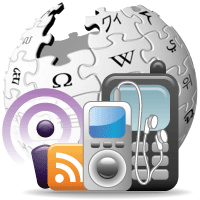 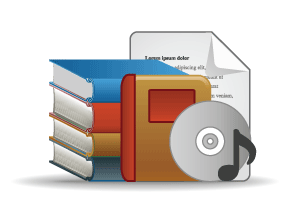 low
Uniqueness
High-Low
Research & Learning Materials 
Institutional records
ePrints/tech reports
Learning objects
Courseware
E-portfolios
Research data
Prospectus
Insitutional website
High-High
Special  Collections
Rare books
Local/Historical Newspapers
Local History Materials
Archives & Manuscripts
Theses & dissertations
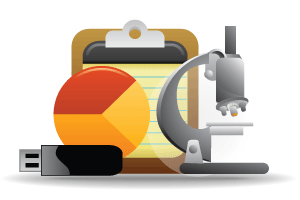 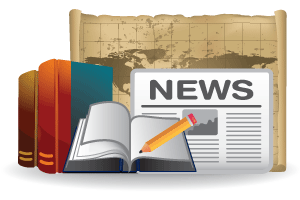 high
Collections grid
Stewardship
high
low
Licensed: concentration?
Small no. of suppliers?
‘Professional’ services
Selective archives.
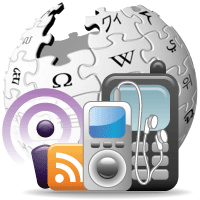 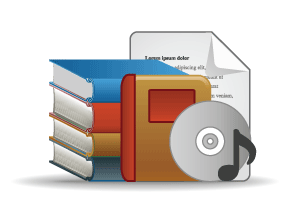 low
Bought: move to licensed?Space, GBS, usage, …
Uniqueness
Institutionally importantFuture ‘special’
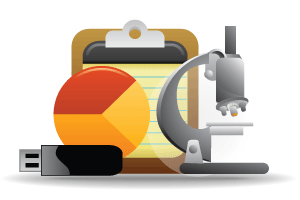 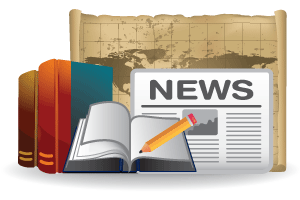 high
Special to whom?
Distinctive?
Collections grid
Outside in: consolidation of bought, licensed?Integration less difficult?
Discover, deliver
Disclose holdingsManage claims
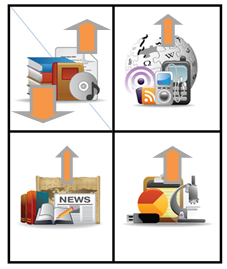 Inside out: reputation, institutional assets, institutional record,distinctive, …
Disclose. Array alongside other insitutions? Make sense as individual destinations? …
networkreconfig
challenge of institution scale
User-centric
Network level
Multiscalar
3 pressures
Site-centric
Network-centric
User-centric
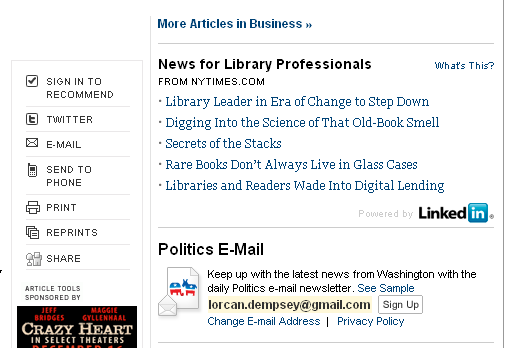 NYT headlines ->
User-centric
Socialized, realtime, and mobile …
registration
Identity services (Facebook?)
Be the trusted Identity Service for as many people as possible
 give them identifiers
 authenticate them
 provide claims about them
 who they are
 what they do
 what they want
 Act as their Agent
(Andy Dale, OCLC)
User-centric
Registration with FB SSO
Social, realtime, mobile
Cloud and mobile: natural partners
Institution scale: stuck in the middle?
Network is the unit of attention ..
Data aggregation
Gravitational pull
Network effects
Long tail (match supply and demand)

Niche – added value
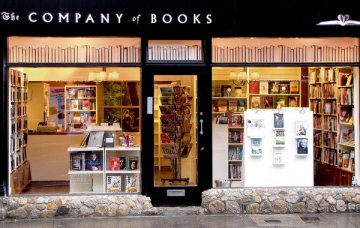 Network level
Personal
Departmental
Disciplinary
Library
Consortial
Systemwide
Network level
Bookmarking?
Researcher pages?
Deposit papers? Research data?
Identity and federation lacking across scales..
Multiscalar
AgEcon search + EthicShare vsConservancy + media archive
Focus on distinctive local impact? Engagement?

Externalise infrastructure? Common requirements?
choices ….
extending the picture
But … readers do not integrate at institutional level …
Variety of campus venues
Network level
Student portal
Course management system
Reading list
Refworks
VIVO, OSU Pro, …
…
Mendeley
Google
Amazon
Flickr
iTunes
Wikipedia
Twitter
Facebook
…
In the flow ..
100,000 users and 
8 million research papers
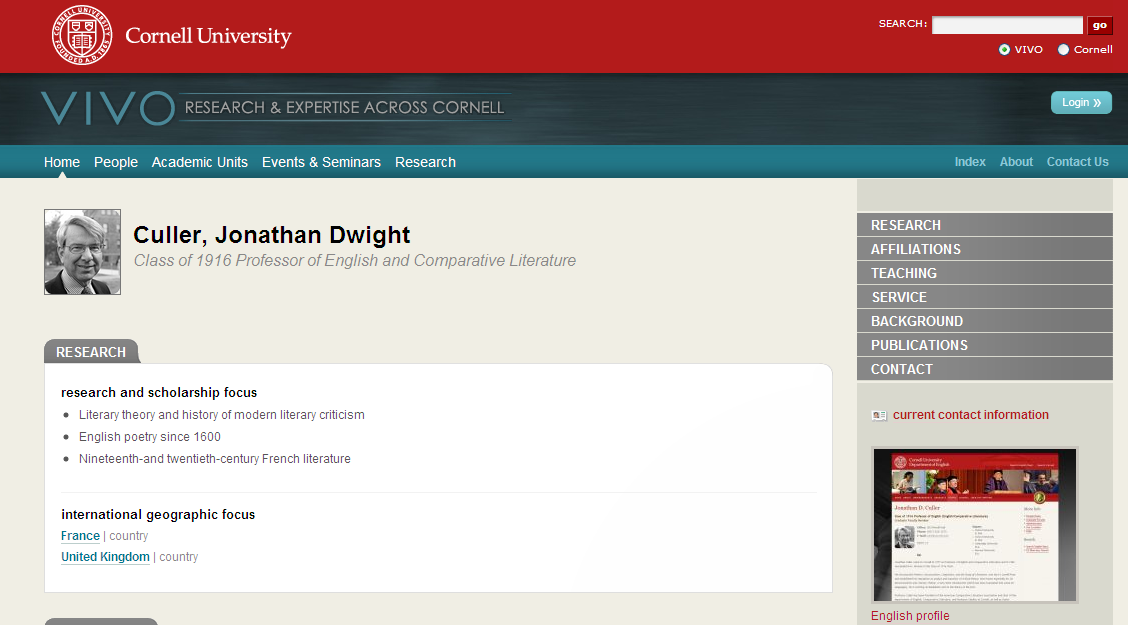 VIVOweb Project is a two-year $12 million project funded by the NIH.

VIVO at Cornell
Flow
3
Consumer
InfoProvider
2
Library
1
Direct – added value
2 and 3: discovery happens elsewhere
Disclosure: holdings (non-unique) and existence.
SEO: part of the web, not just on it ..
2.   Disclosure and syndication
3.   Indirect – may involve identity, locate, resolution or other services at library
Indirect discovery
Indirect discovery
Disclosure via GB (holdings syndicated via Worldcat)
Syndication via iTunes
Syndication: bookmarking&RSS
Conversation
Connections
Context
Discussion, ratings, rankings, reviews, etc
Link to others through mutual interests
Those who bought this also bought, etc
Social objects
Flow
Consumer
InfoProvider
Library
Social: incentives and scale
Federation, syndication, ..
Flow
Consumer
InfoProvider
Library
Library
Library
Social: incentives and scale
Federation, syndication, ..
Collaborative sourcing, …
First recourse
Flow
Value convenience
Variable use of social tools
Consumer
InfoProvider
Library
Library
Library
Thinking about variety of disclosure paths
Sometimes confusing: high transaction costs
Referral traffic growing
Still important destination
Research findings
tentativecon-clusions
Books: a new balance?
Journals: move to consolidation?
Discovery layer: need one?
Institutional materials: disclose through discovery layer, but also …
Analytics: let traffic influence design of website
Current will move to emerging pattern
Institutional collections: SEO (sitemaps, etc), move to ‘flow’ services as appropriate, …
Holdings: syndicate (knowledge base, holdings, …)
Services: Libx, widgets, ..
SEO. Consistent URL patterns across services, hackable URLs, bookmarking buttons, etc
…
Disclose and syndicate
Expertise, reputation (provide bibliographic tools, ..)
Watch Identity Management: prepare for when manage context (usage) and claims. (affinity strings)
Integration with other campus systems (course management, ..)
‘Follow’ and intervene? (Salesforce.com)
User and institutional leverage
Seek collaborative sourcing models
Externalize infrastructure
Focus on distinctive impact 
Place local in bigger contexts
Track identity management and reputation enhancement
Recognize that things have changed …
Organizational
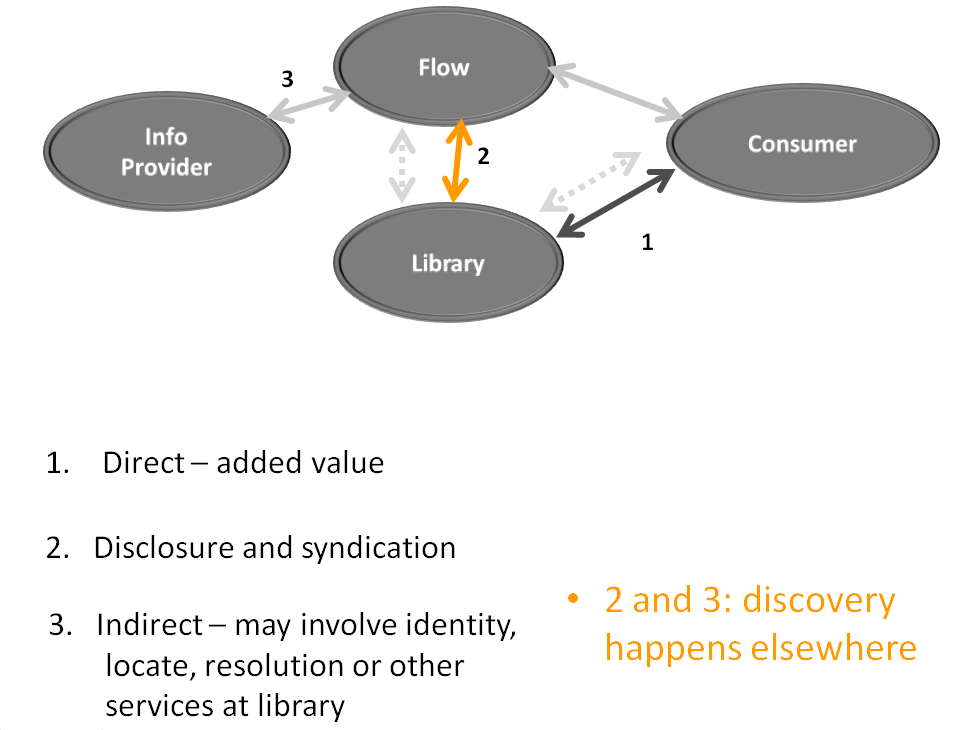 Thank you

dempseyl@oclc.org


http://www.oclc.org/research
http://orweblog.oclc.org
http://www.twitter.com/lorcanD